MAESP 2019
Raise Student Achievement Tomorrow
Real-Time PD with 
Renee Cummins and Laura Watkins
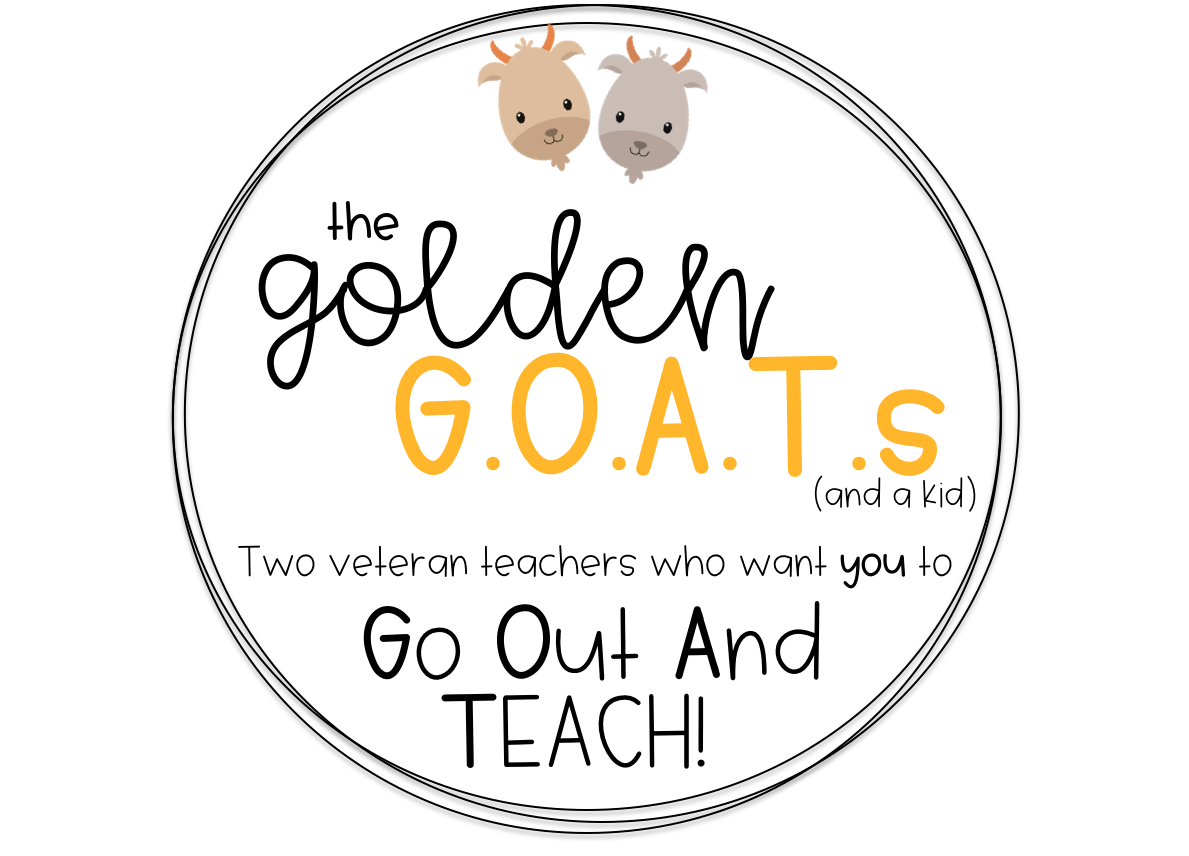 Expectations
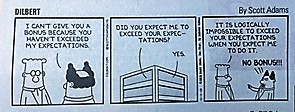 Students will rise to your level of expectation.
Session Preview
NEE – Network for Educator Effectiveness
Student Engagement
Indicator 1.2 The teacher cognitively engages students in the content.
Academic Language
Indicator 1.1 The teacher demonstrates content knowledge through the use of academic and disciplinary language and facilitates student's accurate use of academic and disciplinary language.
Critical Thinking
Indicator 4.1 The teacher uses instructional strategies that lead students to problem-solving and critical thinking. 
Effective Formative Assessment
Indicator 7.4 The teacher monitors the effect on the whole class and                                                   individual learning.
MAP Results
ELA
Percent of Students Scoring Proficient and Advanced
Number of Students
2015 – 44
2016 – 40
2017 – 48
Math
Percent of Students Scoring Proficient and Advanced
Number of Free and Reduced
47%
Everybody participates!
Student Engagement
SLANT
Transitions
Silent Signals
Not-So-Silent Signals
Accountable Talk
SLANT
Sit up
Listen
Act interested or Ask and Answer ?s
Nod your head
Track the speaker
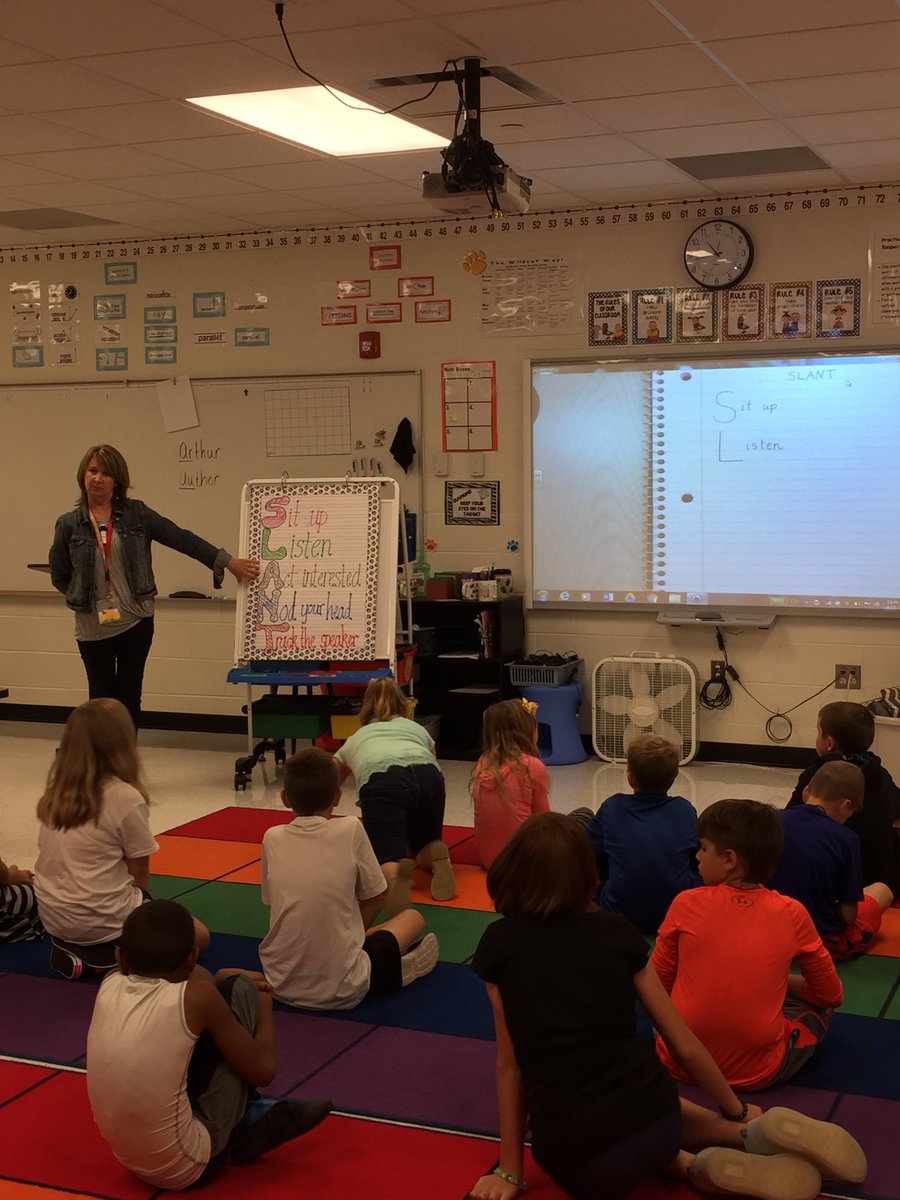 Transitions
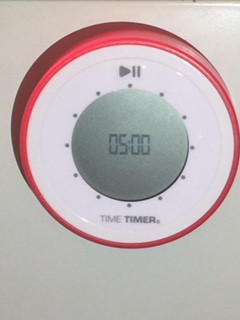 Quality Transitions (QT)
“And in this classroom…”
Hands Ready! (Clap)
Timer
Call backs
Freeze!
Red Robin
Hi Ho, Hi Ho
Silent Signals
I agree.
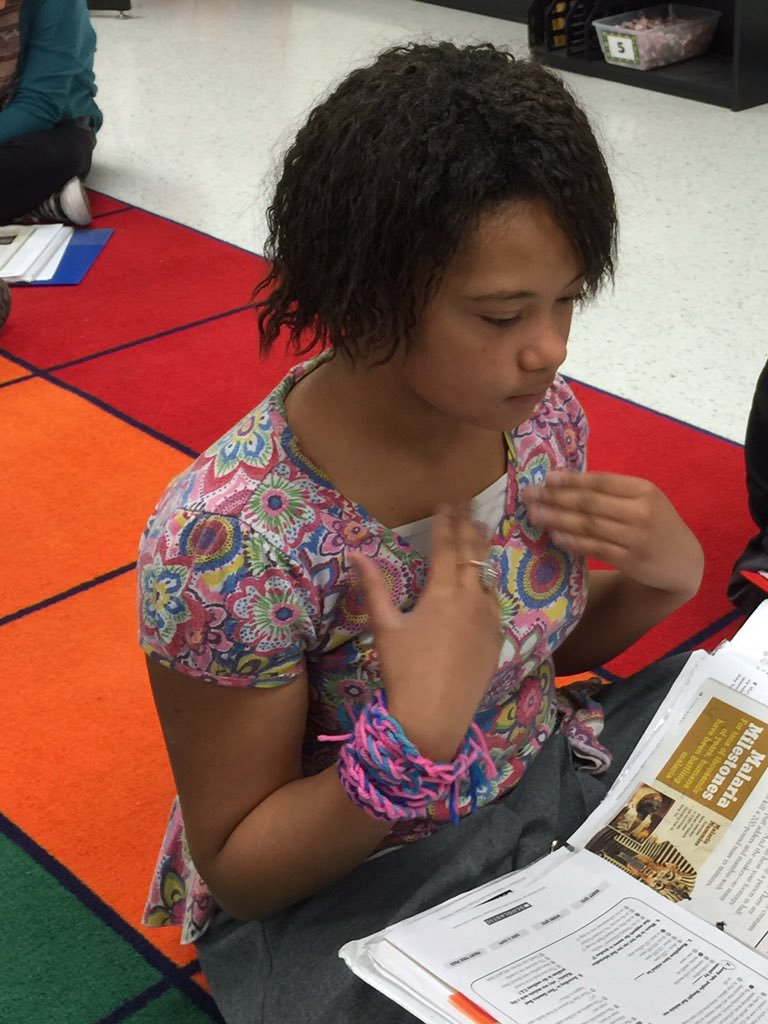 I disagree.
I have an answer.
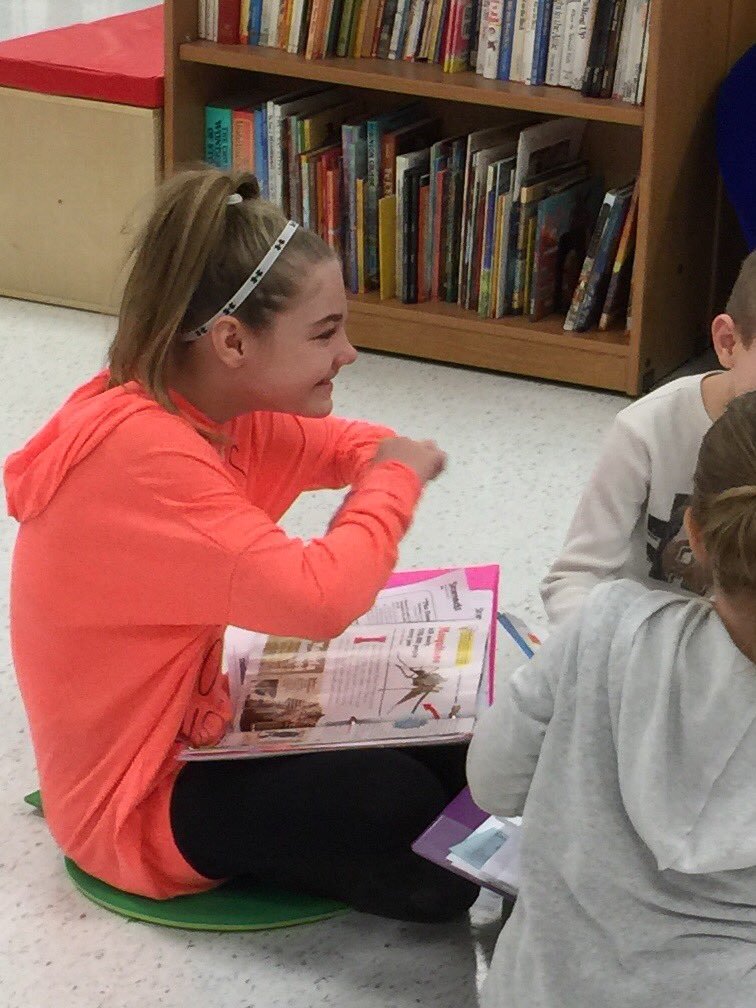 I would like to add on.
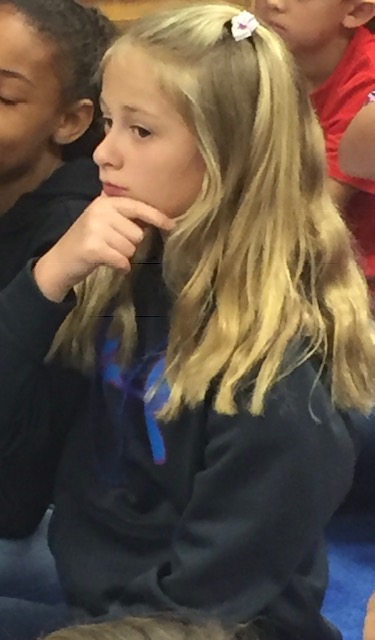 Additional Silent Signals
I’m thinking.
I need clarification.
Conjecture or AHA!
Where’s your bridge?
Not-So-Silent Signals
_______ has the floor.
Stand and answer in a complete sentence
C side/W side
Turn and Talk
Door side/window side
Black side/Gold side
12
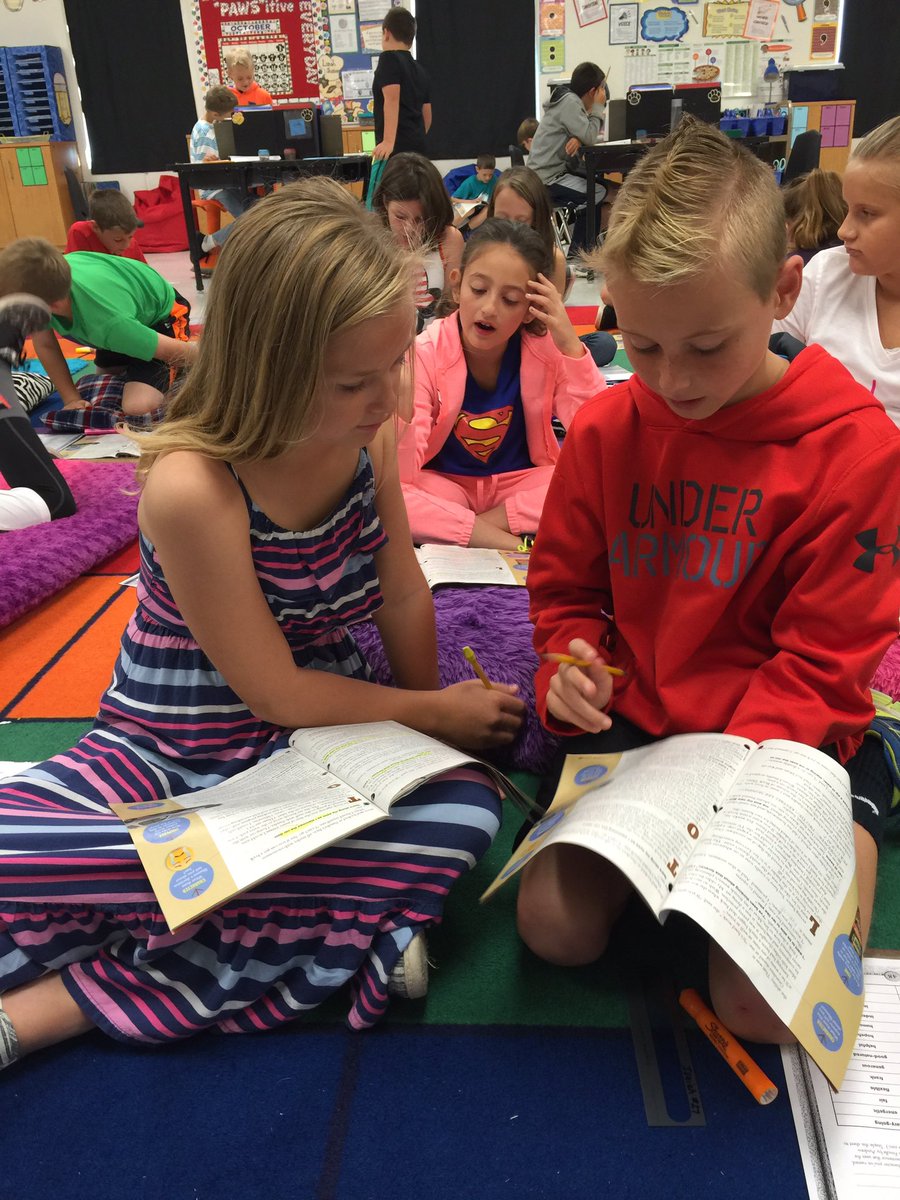 HELP!
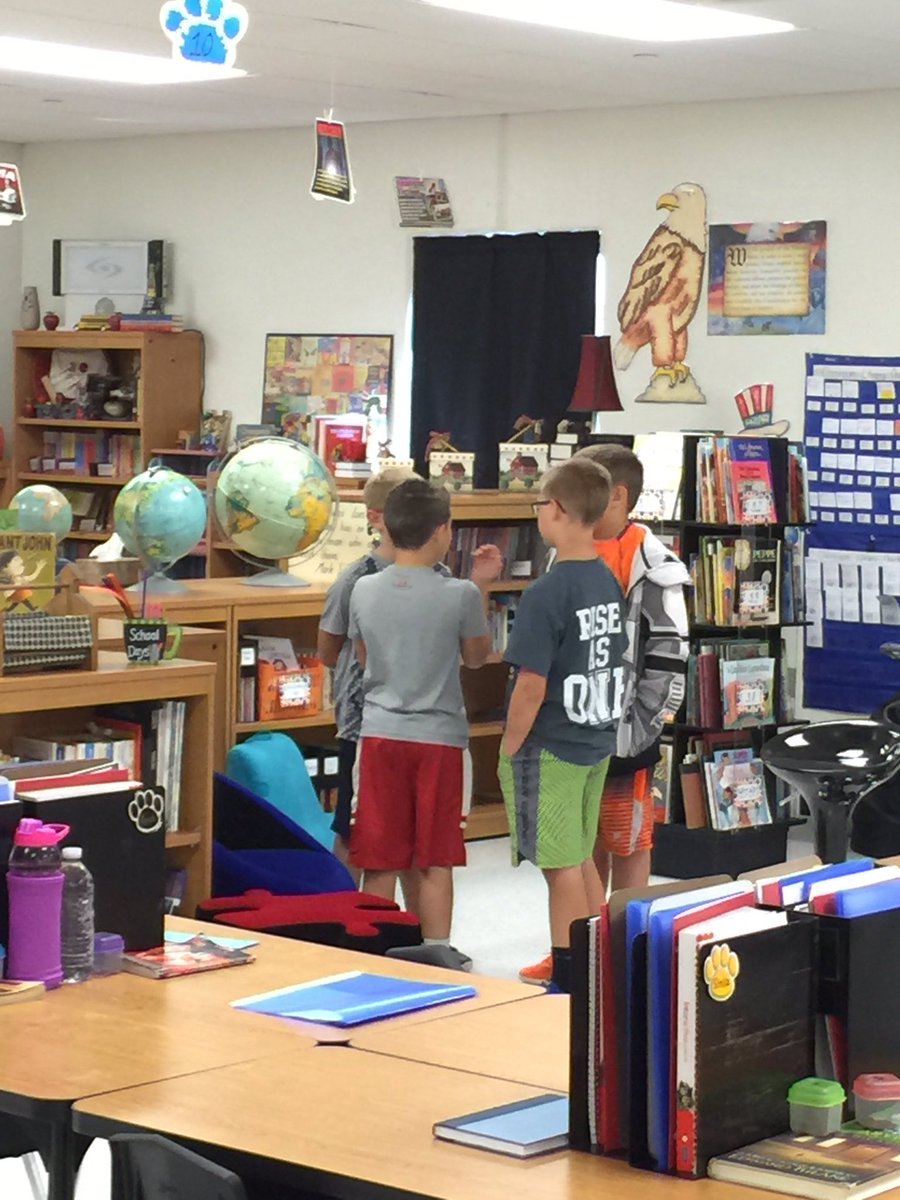 The 4L’s of Academic Discourse
Look
Lean
Listen
Lower your voice
14
Words matter!
Academic Language
Explicit Academic Vocabulary Instruction/Tiered Vocabulary
Non-negotiables
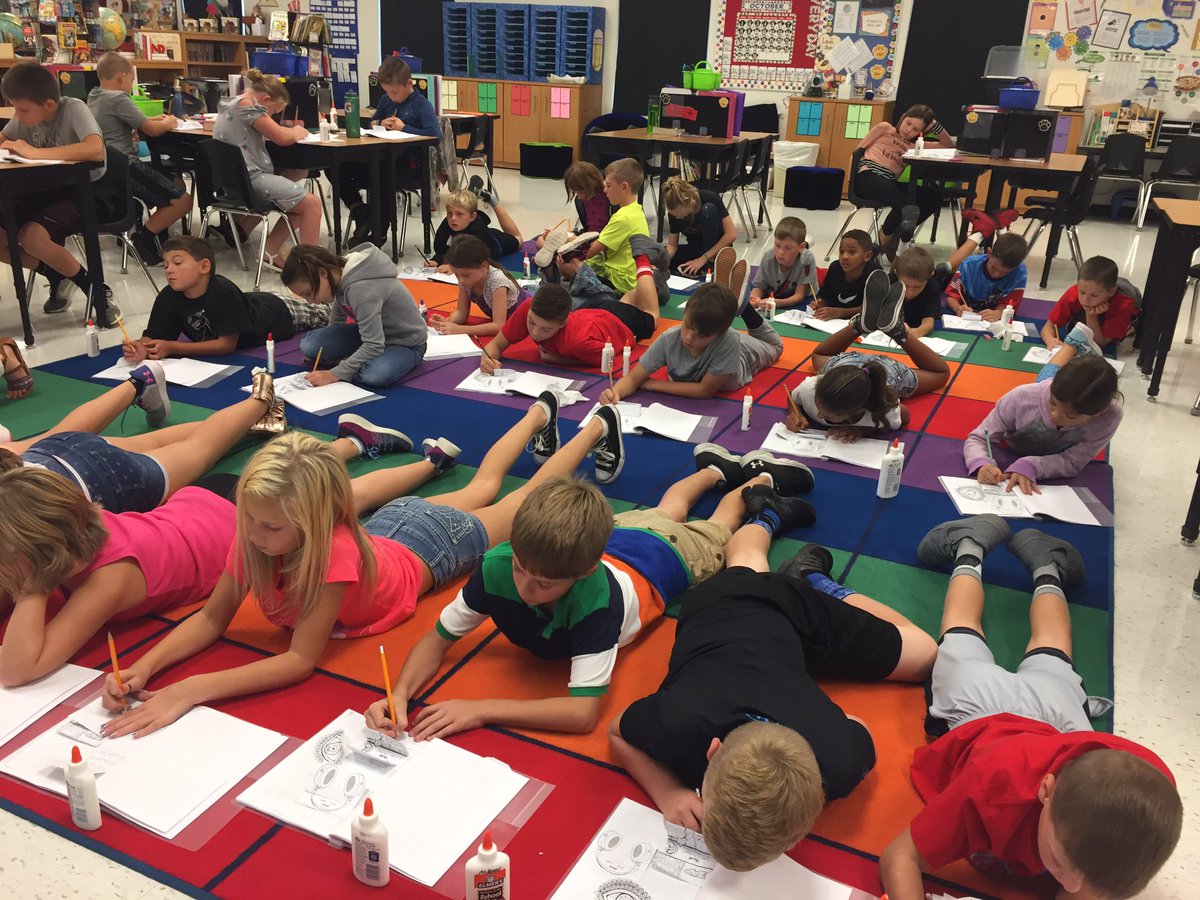 Greek and Latin Root Instruction
Frayer Models
Academic Language
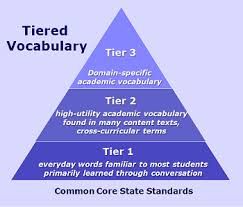 Up the ante with explicit vocabulary instruction!
Examples of Frayer Models
ADD A FOOTER
Going Deeper!
Critical Thinking
Wait Time
(Help Option)
Types of Questions
Depth of Knowledge (DOK)
Typical ___________________

Causational _______________

Optimal  __________________
1.5 seconds
Wait Time
3-5 seconds
45 seconds
Tic Tock Tic Tock
Right There
Text _____________________

____________ words are in the question

Usually _________ sentence
Types of Questions
explicit
Answer
in one
LITERAL
Think and Search
Text ___________

Answer words ____ be in the sentence

Answer in ______________  place
Types of Questions
explicit
may
more than one
LITERAL
Text and Me
Text _________

Answer requires            _______________________

Uses _____knowledge
Types of Questions
implicit
reading between the lines
prior
INFERENTIAL
On My Own
Answers are ______ in the text

Answers go ________________

Uses _____ knowledge
not
Types of Questions
beyond the page
prior
EVALUATIVE
DOKDepth of Knowledge
Difficulty vs Complexity

Is it all about the VERB?
Increase Rigor
Let’s look at the verbs.
Difficulty vs Complexity
Difficult
Read Chapter 12 in your social studies textbook.  Identify and list all the reasons Thomas Jefferson had for deploying The Corps of Discovery.
Complex
Identify one reason Thomas Jefferson sent The Corps of Discovery to the Louisiana Territory and using evidence from the text, explain why he thought Meriwether Lewis was the best-suited person to lead the expedition.
Show me!
Effective Formative Assessment
Alternatives to Worksheets
Self-Assessment
3-2-1 Bins
Self-drawn score boxes
28
Post-It Notes
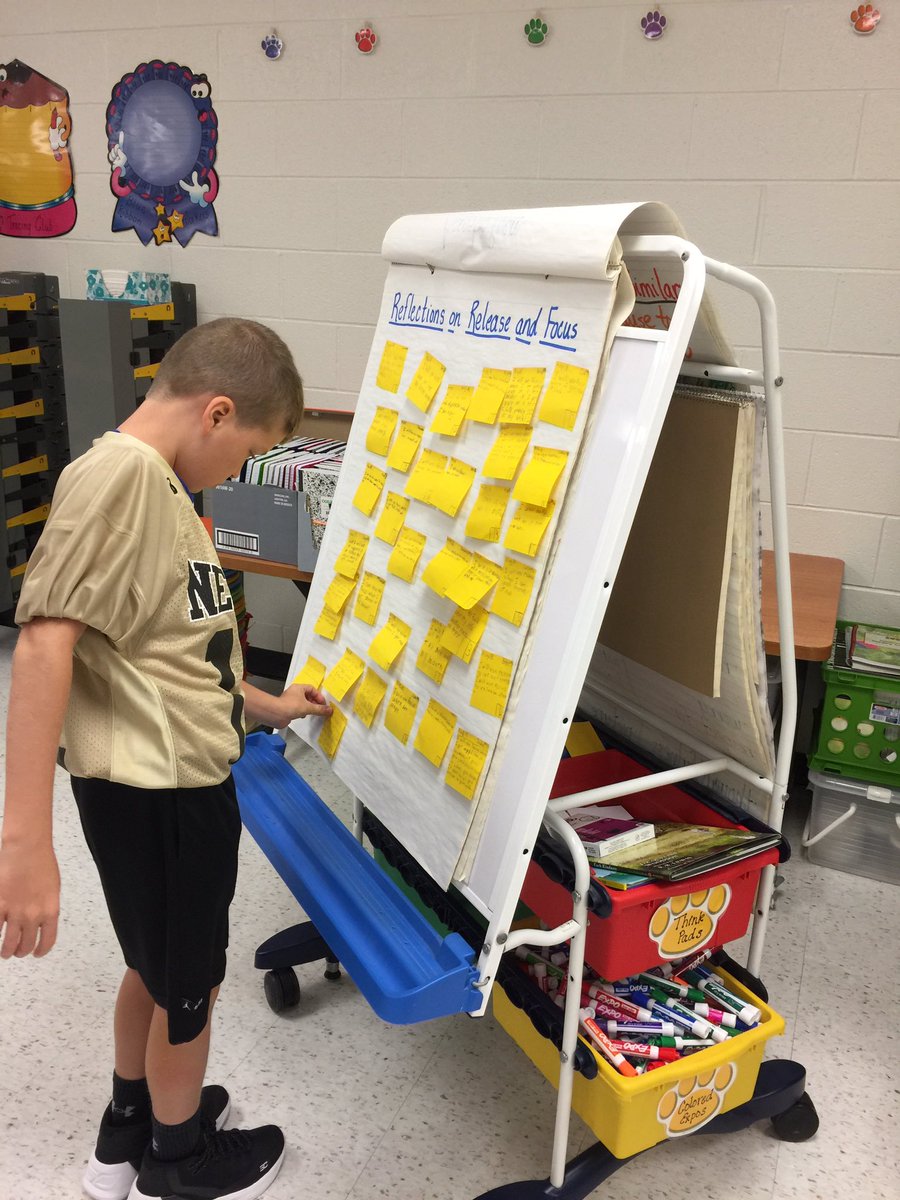 Whiteboards
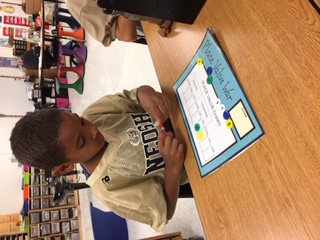 Games
Digital Alternatives
Seesaw
Flipgrid
ReadWorks
Socrative
Plickers
Kahoot
Quizlet
Xtra Math
Mentimeter
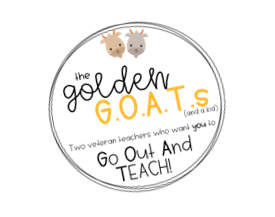 Real-Time PD
with
What topics can I choose from?
Improving student engagement
Formative assessment
Developing higher-order thinking skills
Efficient classroom management
Effective use of small groups
Specific curricular areas
New teacher workshop
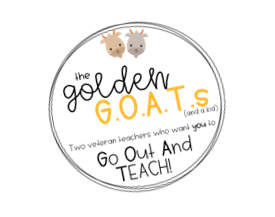 Real-Time PD
with
What will this cost me?
Half days
One, two, or three - $479 per ½ day 
Four or more - $379 per ½ day
Full days
One - $879
Two or three - $779 per day
Four or more - $669 per day
Real-Time PD
with
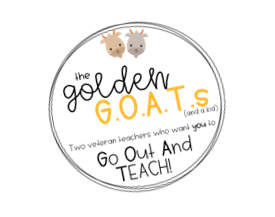 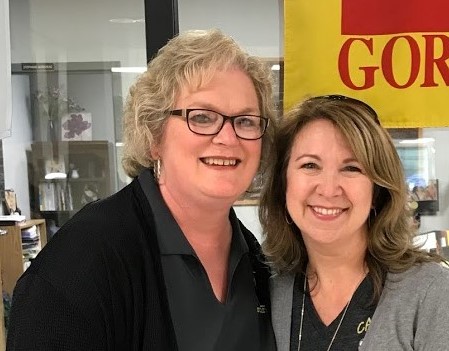 Contact us:
	treneecummins@gmail.com
	laurawatkins2002@gmail.com
	3goldengoats@gmail.com
Follow us:
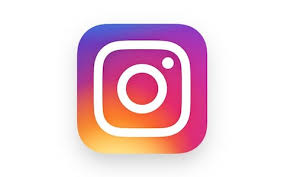 The Golden GOATs @goldeng.o.a.t.s
The Golden GOATs @thegolden_GOATs
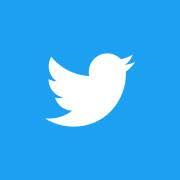